MaineCare

Accountable Communities Quality Framework
Accountable Care Implementation (ACI)
March 18, 2014

https://www.maine.gov\dhhs\oms\vbp
Outline
Development Timeline
Development Team
Quality Domains and Weighting
Criteria for Measure Selection
Measure Overview by Domain, Changes since initial Proposal
Quality Scoring
Benchmark Sources
Minimum Attainment Level
Points system
Sample Size
Quality Framework Development
Quality Framework Team
MaineCare
Health Homes/ Behavioral Health Homes representation
DHHS  Office of Substance Abuse and Mental Health Services
DHHS Office of Continuous Quality Improvement
Improving Health Outcomes for Children (IHOC)
Maine Health Management Coalition
Pathways to Excellence
Accountable Care Implementation (ACI)
Maine State Innovation Model (SIM)
HealthInfoNet
Maine Quality Counts
University of Southern Maine, Muskie
Commitment to Annual Re-evaluation, Alignment
State Innovation Model objective
CMS directive
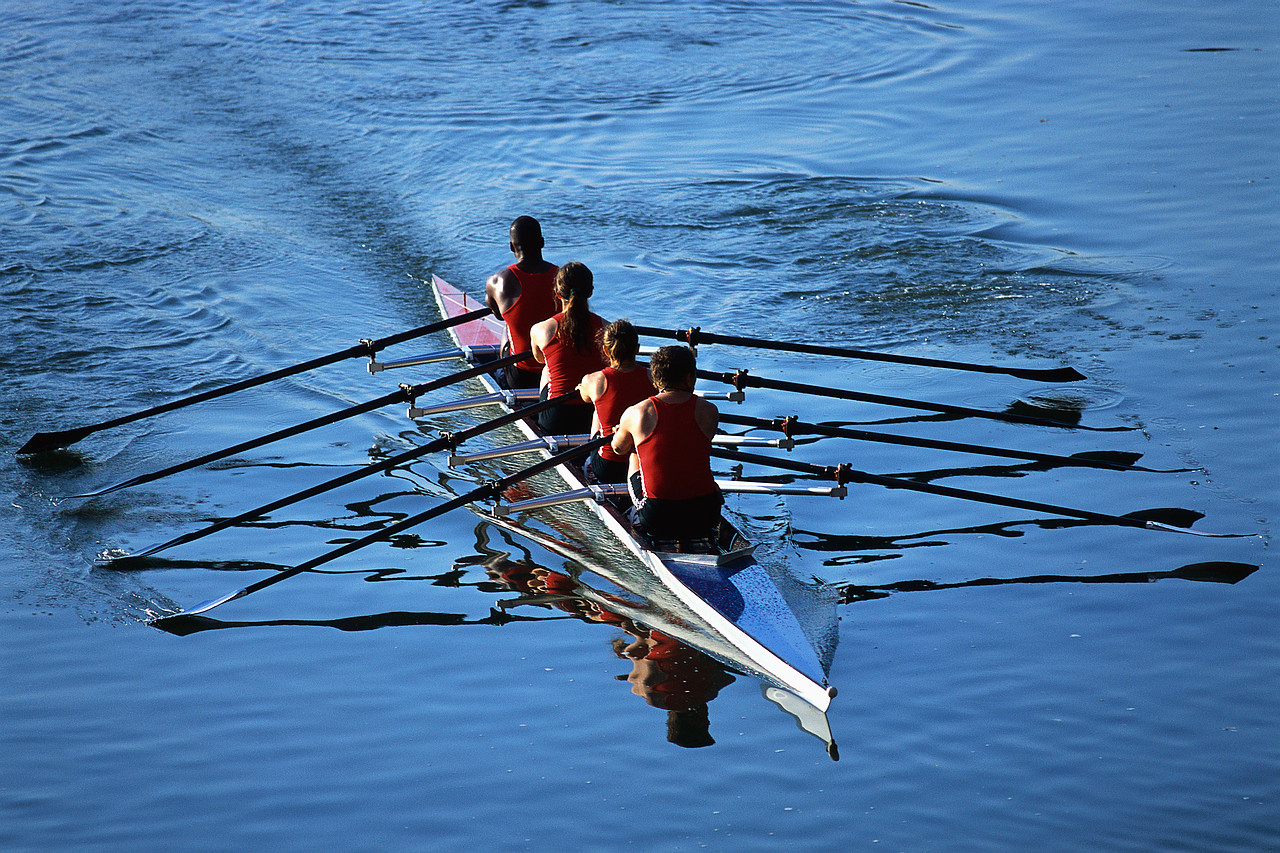 26 Measures Across 4 Quality Domains: 18 tied to payment
Main Criteria for Selection of Metrics
Metrics measure success of the Triple Aim 
Address populations and needs prevalent in Medicaid
Children
Behavioral health
Long Term Services & Supports
Chronic conditions
Maximize alignment of metrics with currently reported metrics in the State and nationally (Medicare ACOs, Health Homes, PTE, IHOC, etc) to the extent feasible and appropriate
Minimize reporting burden to providers, to extent feasible
Keep number of metrics to a reasonable number
Preference for claims-based measures
Phase in of pay for performance for non claims-based measures
Emphasize Alignment
9 measures align with Medicare ACO
Out of those that don’t
6 children specific
4 Behavioral Health measures
All others align with Health Homes; 2 with Meaningful Use
19 measures align with Health Homes (4 with CMS Core Health Home measures)
9 measures align with Meaningful Use
5 align with CMS Core Adult Quality Measures
4 align with CHIPRA
5 align with IHOC
Minimize reporting burden to providers
22 of 26 measures are claims-based
2 HbA1c Clinical measures will be reported through HealthInfoNet: Reporting only in Year 1
1 EHR measure will be reported by State using Meaningful Use reporting data
1 Patient Experience measure will be reported by providers through national database: Reporting only on full population
Quality Domain: Patient Experience
Alignment with Maine Quality Forum Patient Experience Matters Initiative
Hope to achieve funding for 2014 survey administration; 2015 reporting through central national CAHPS database
Phase-in: Reporting only in Years 1-3
All payer populations
Intent to focus on Medicaid population only in Year 3
CG CAHPS is not a requirement for participation in Accountable Communities, but is required to achieve full quality score.
Quality Domain: Care Coordination/ Patient Safety
Change from Initial Proposal:
Changed Imaging for low back pain from Core to Monitoring due to lack of ideal benchmark goal
Preventive Health
Change from Initial Proposal:
Removed Breast Cancer Screening Measure, but committed to CMS to add again once measure modifications are approved for NQF to align with new clinical guidelines
Added Well-Child Visits ages 0-15 mo
Quality Domain:  At-Risk Populations
Quality Domain: At-Risk Populations (Cont.)
Change from Initial Proposal:
Behavioral Health measures changed to this domain from Care Coordination/ Patient Safety
Addition of Glucose Control (HbA1c) clinical measures
CMS required one clinical outcome “stretch” measure
Will be collected through HealthInfoNet (HIN) lab data
HIN will leverage result information it is sending providers
Reporting Only in Year 1 (lab results must be sent to HIN during performance year)
Years 2 & 3 scored on performance
HbA1c testing for children changed to Monitoring from Elective
Benchmark Sources
Use of national Medicaid data wherever available.  
Where not available, DHHS will utilize:
MaineCare Health Homes and PCCM data
National Medicare data
Maine EHR Meaningful Use incentive program data 
Should a national Medicaid benchmark become available, the Department will begin use of that benchmark in the next performance year after it becomes available.
Minimum Attainment Level
Minimum attainment level (MAL) of 30th percentile to receive score on individual measure
 AC is Eligible for shared savings payment if it meets MAL on at least one measure in each of three pay for performance domains (Patient Experience excluded)
MAL on <70% of measures in a domain 
Warning and/or corrective action plan. 
Failure to meet the standard may result in termination and disqualification from shared savings.
Quality Scoring: Points per Measure
EHR measure is worth up to 4 pts
All other measures worth up to 2 pts each
Quality Scoring: Points per Domain
Sample Size
Minimum sample size of 100 MaineCare members to enable scoring on performance on a measure
If there are no score-able measures in one domain, weighting will be equally distributed across remaining domains
Selection of Elective measures should take into account likely sample size
Thank you!michelle.probert@maine.govhttps://www.maine.gov\dhhs\oms\vbp